H13 Food
Do you know the name of this dish?
It is called “Bai sai churuk.”
It means rice with pork. 
It is a popular breakfast in Cambodia.
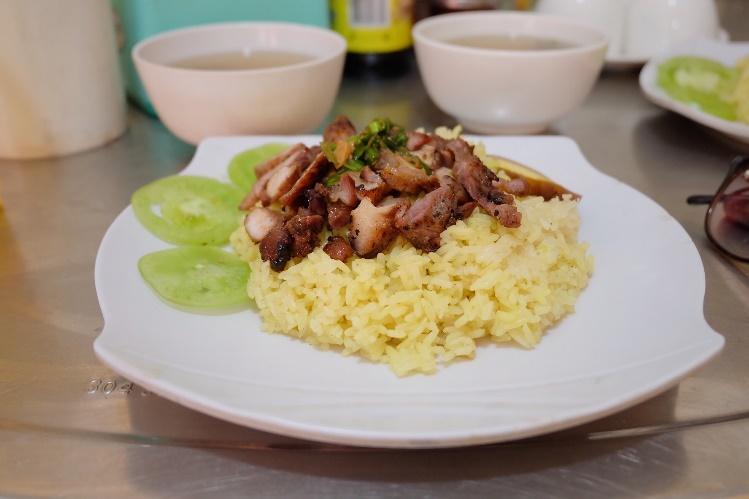